Gardening Club 2023-24
Gardening is considered by many people to be a relaxing activity.
Two pots per class gardening scheme「一班兩花」種植計劃
Co-organized with LCSD
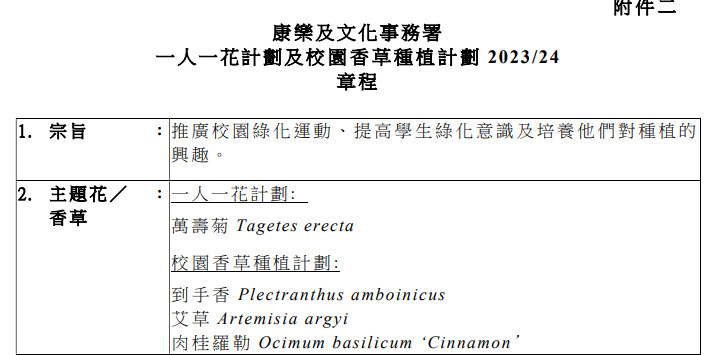 Two pots per class gardening scheme「一班兩花」種植計劃 2022-2023 回顧
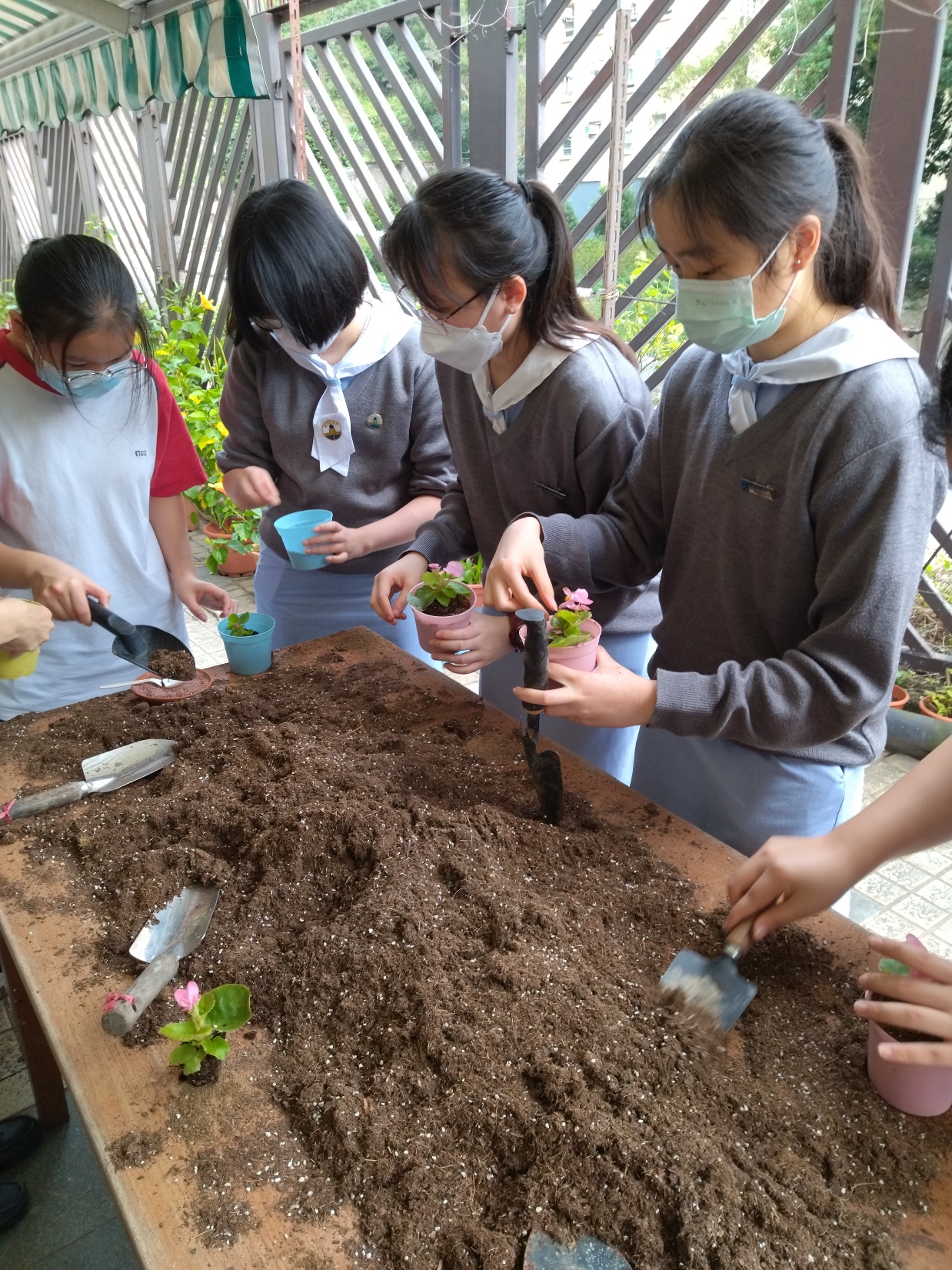 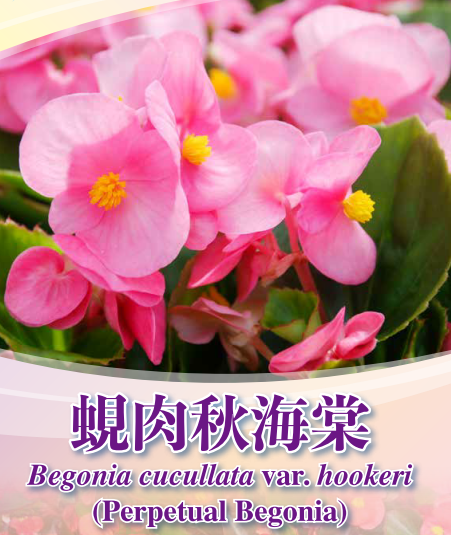 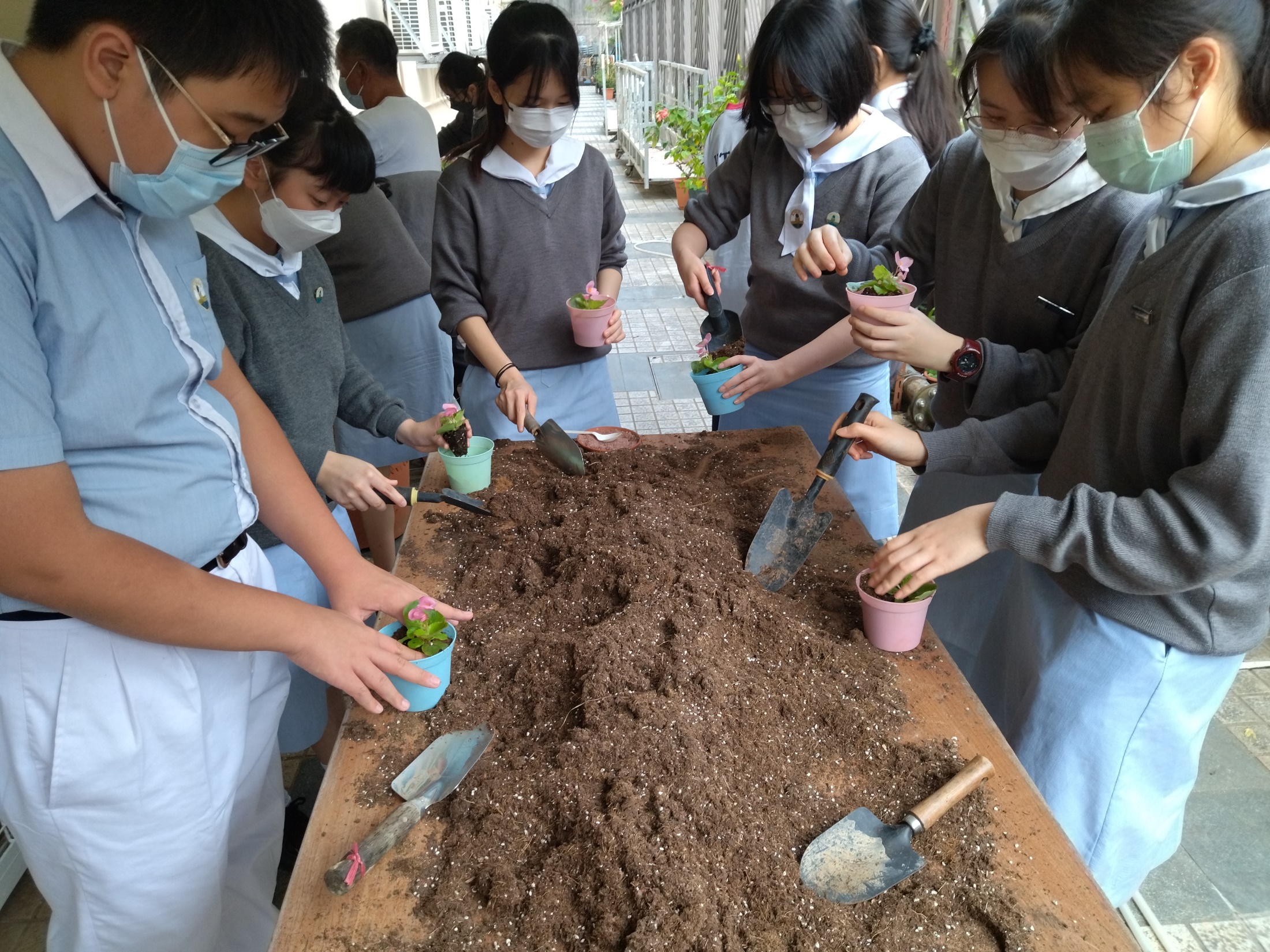 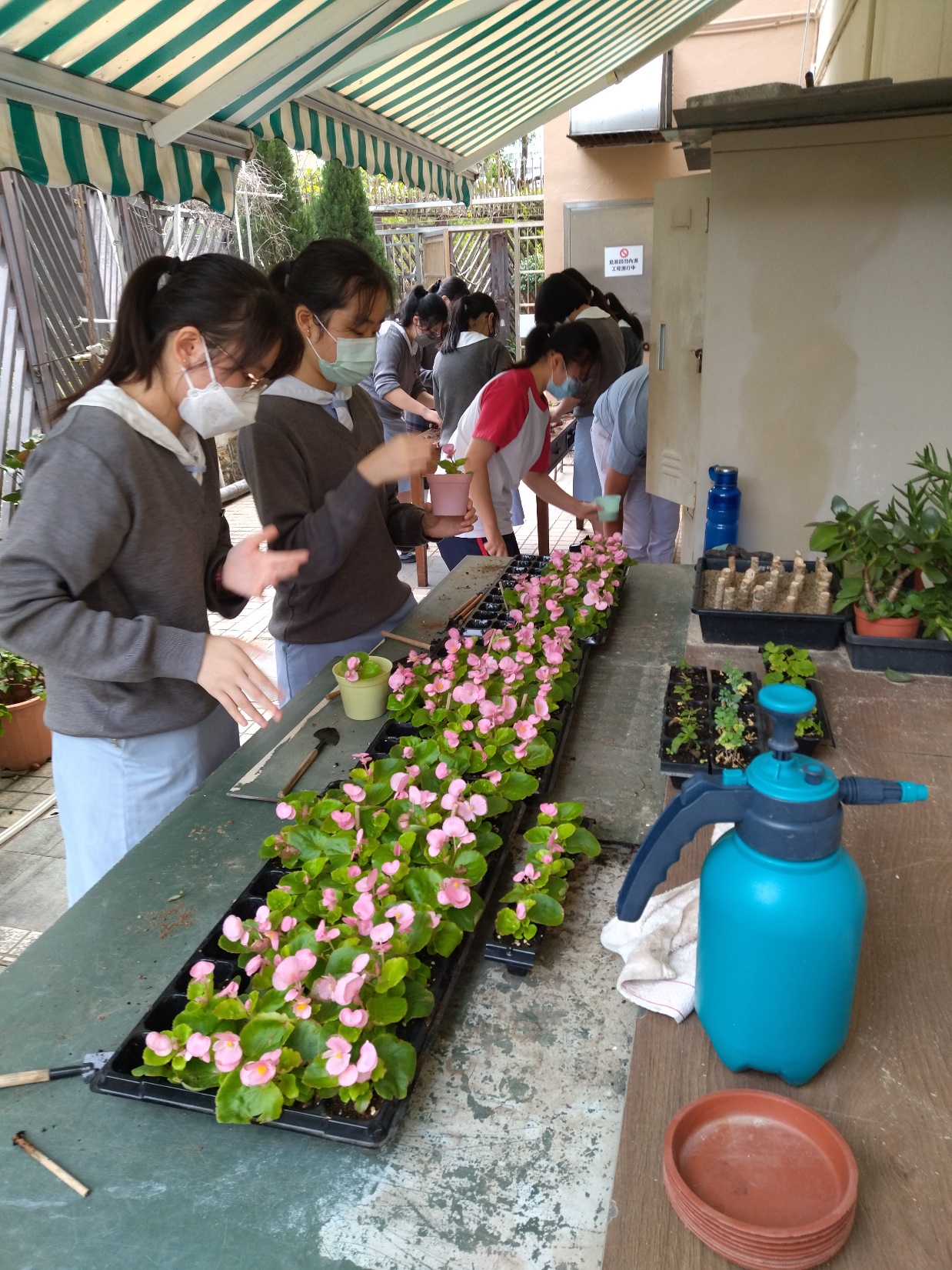 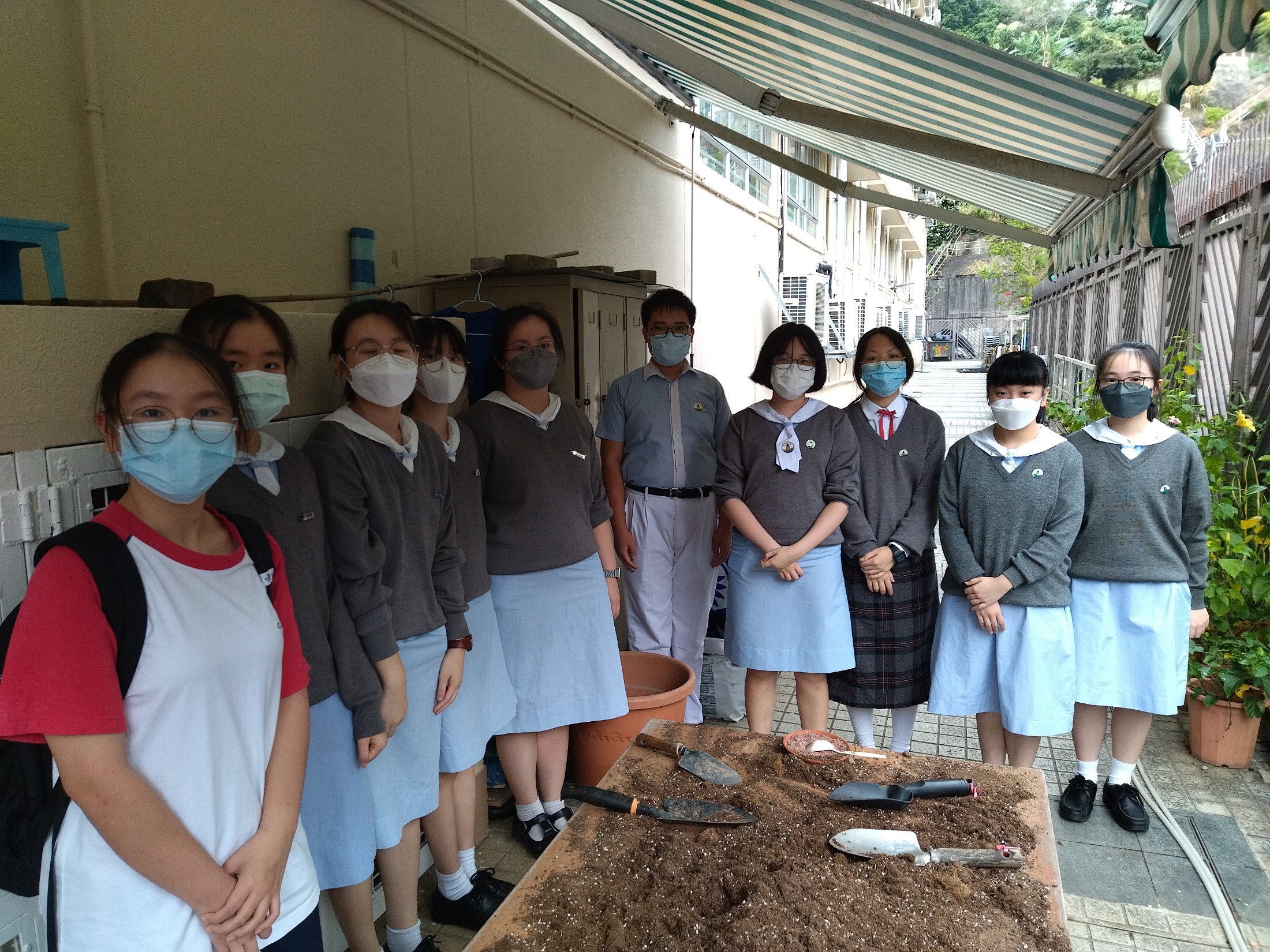 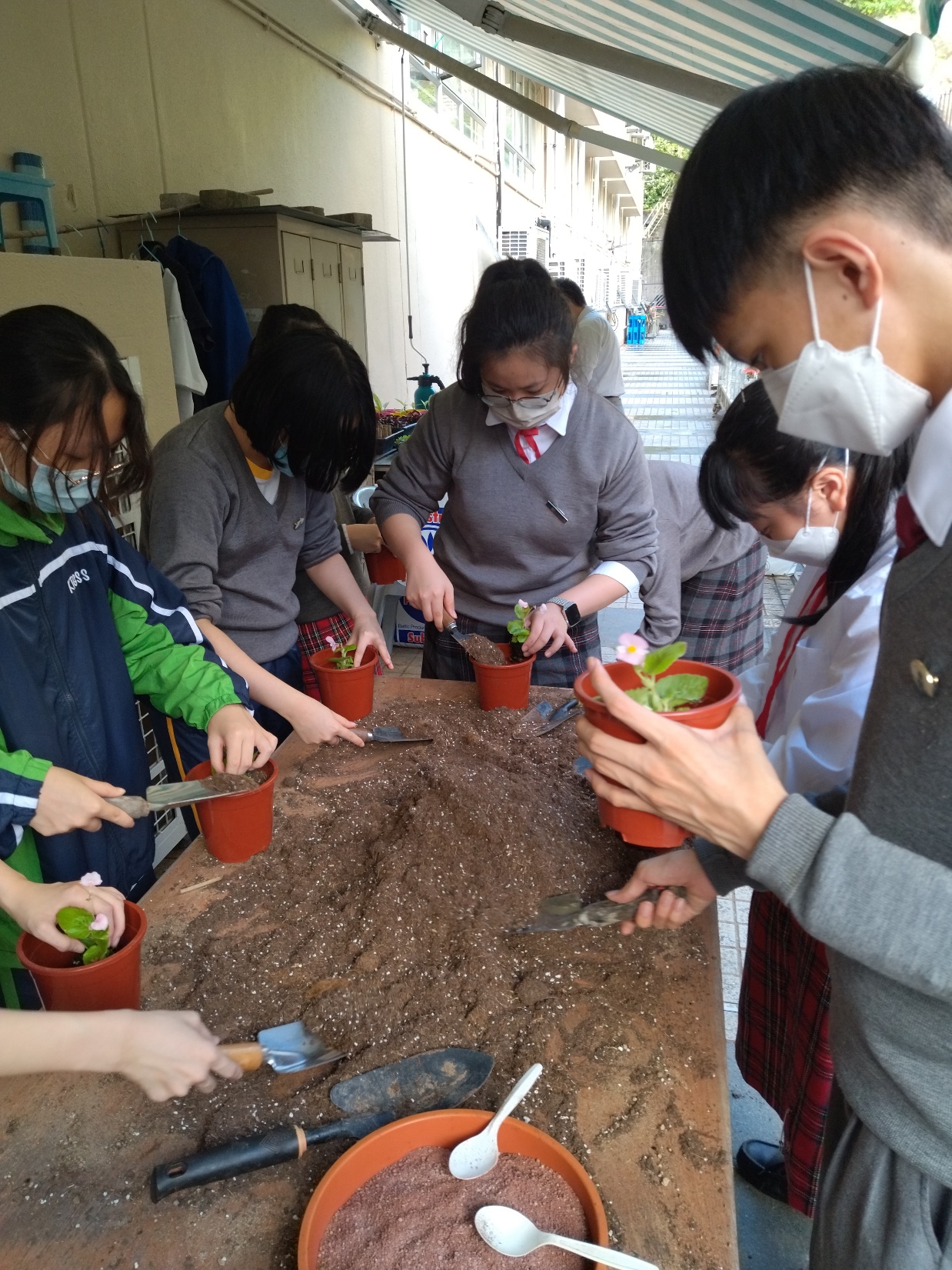 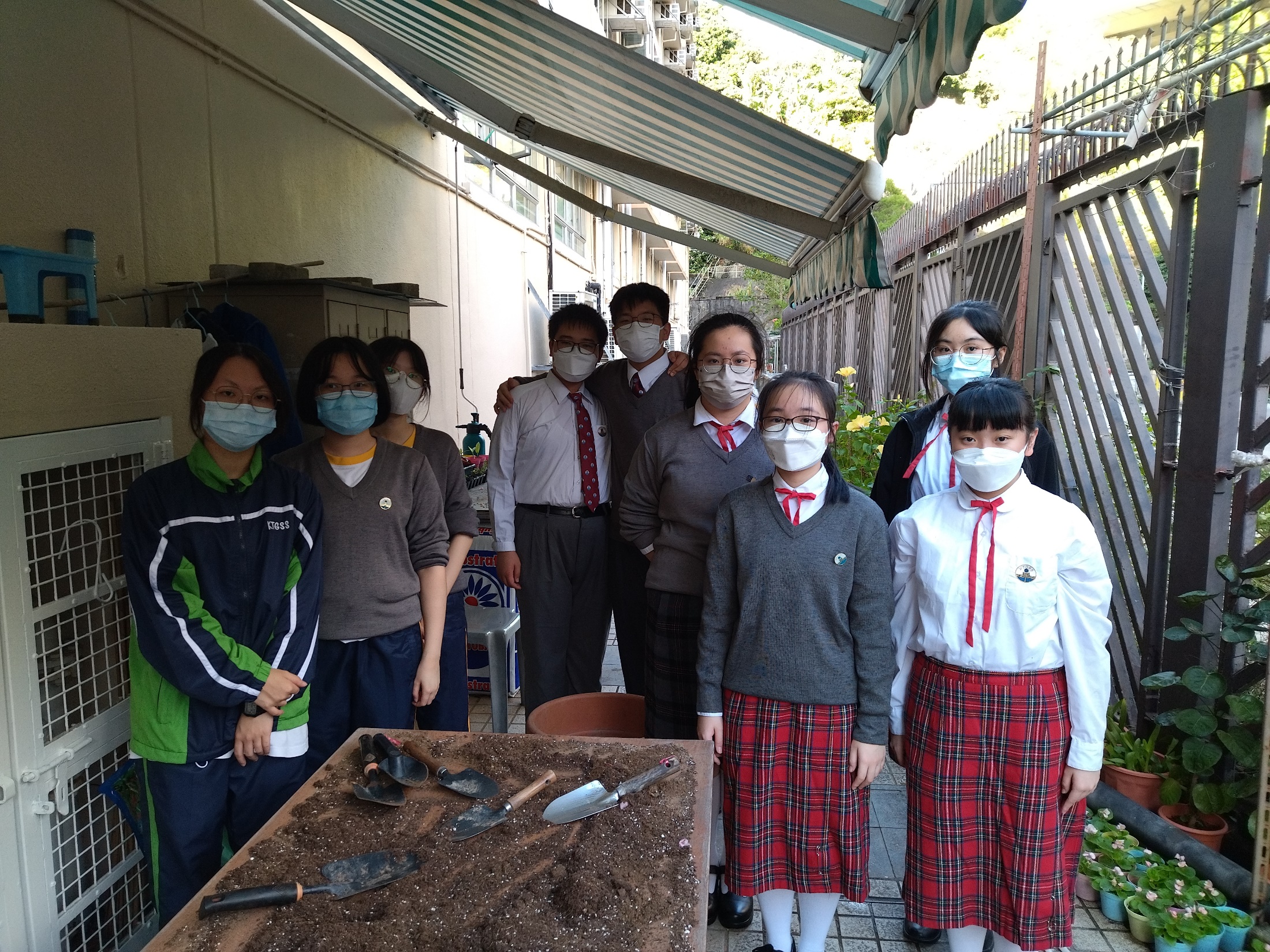 Two pots per class gardening scheme「一班兩花」種植計劃 2022-2023 回顧

Photo on first term
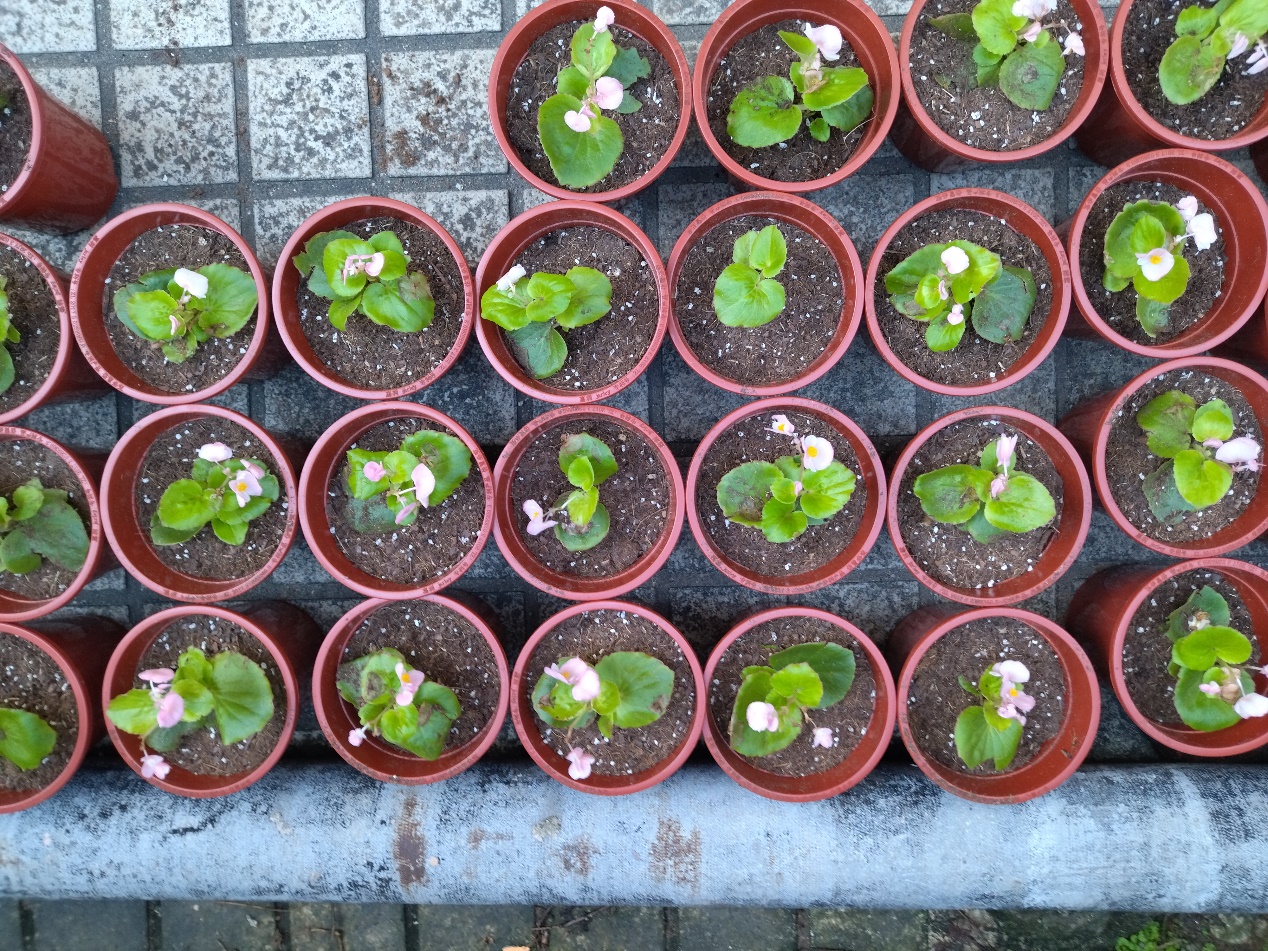 Two pots per class gardening scheme「一班兩花」種植計劃 2022-2023 回顧

Photo on second term
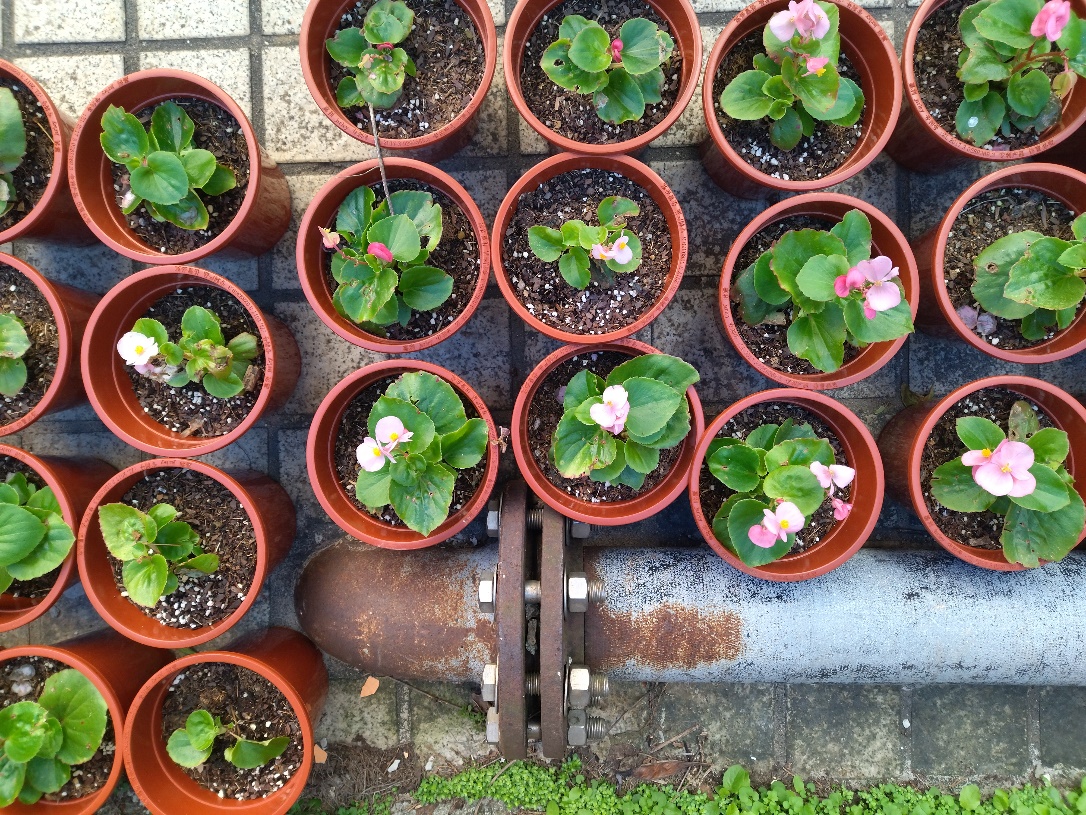 Two pots per class gardening scheme「一班兩花」種植計劃 2022-2023 回顧

Photo on second term
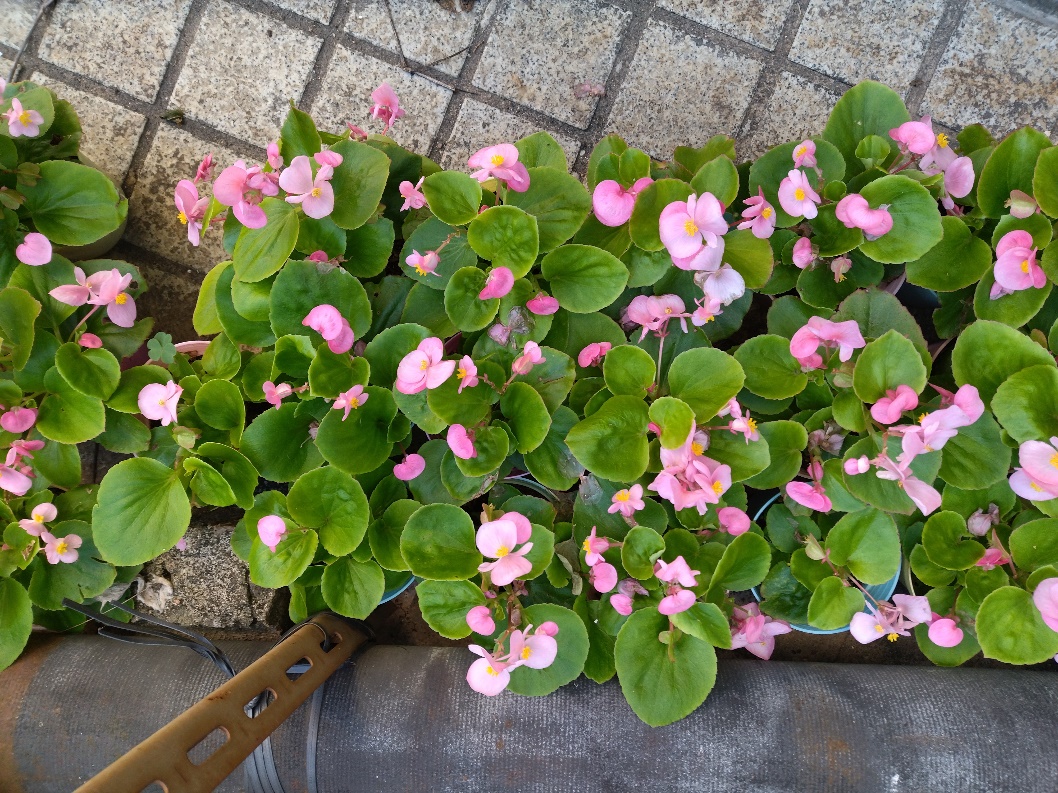